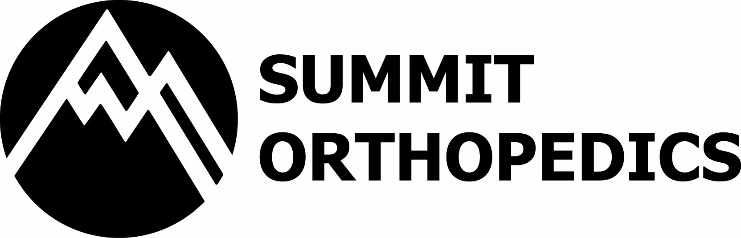 Head Athletic Trainer – Katie Espe
Our Role:
To recognize, evaluate, diagnose, treat, and rehabilitate any sports related injuries, emergencies, or first aid scenarios that happen at practices and games. If our training is not adequate to care for the injury your child sustains, we will refer to an appropriate doctor, physical therapist, occupational therapist, the emergency room, etc. 
** We will be in touch via email or phone call if an injury needs medical attention outside of our scope of care! **
Impact Testing (concussion): *THIS CAN BE DONE AT HOME*
ImPACT is a computerized test that measures memory, attention span, visual and verbal problem solving aimed to establish your athlete’s neurocognitive baseline. ImPACT is tool to support providers in making sound return to activity decisions following concussions. Without this established baseline test, the return to play timeframe following a concussion may be delayed.
**Please reach out to myself or coaches for more information**
Return To Play:
If your child sees a doctor or physical therapist for treatment for an injury, we REQUIRE a note clearing them to return to play before we can allow them to return to activity. Either email the note to me or have your child bring it to us in person.
Email: 
Kespe@summitortho.com
Cell: (701) 740-0618
Team Doctor: 
Dr. Eric Khetia MD, Orthopedic Surgeon specializing in knee and shoulder

 AT Office:
Located behind weight room
Open 2-6pm, available at all home meets this spring
 
Vadnais Heights Summit Clinic:
 3580 Arcade St S, Vadnais Heights, MN 55127
OrthoQuick Walk-In Clinic Open 8am-8pm, every day of the week
Doctor, PT, OT appointments available 8am-4pm, M-F
Contact Katie to schedule an appt OR visit summitortho.com/schedule to make an appointment
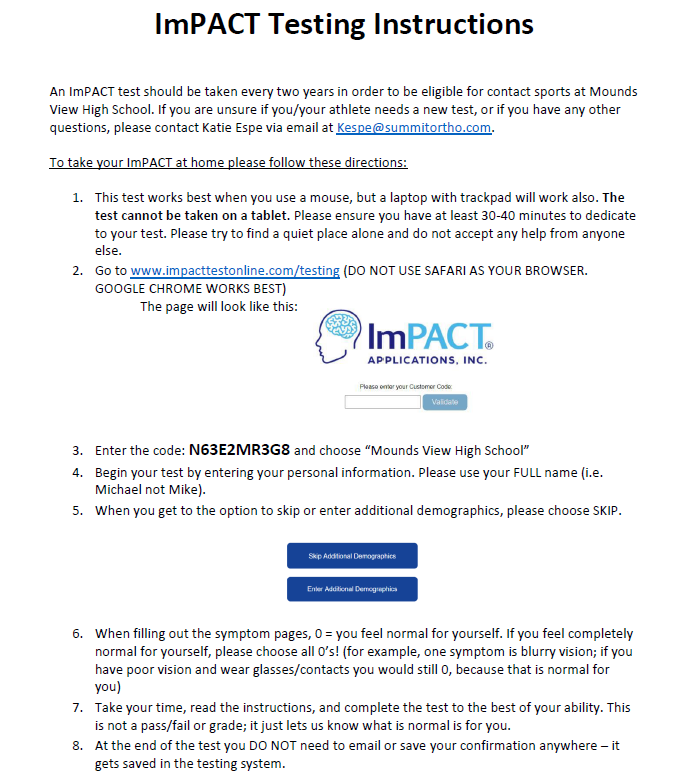 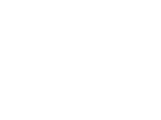